Obraz Neslyšícíhov kinematografii
ŠVÁBOVÁ, Adéla. Obraz n/Neslyšícího v kinematografii. Praha, 2017. Bakalářská práce. Univerzita Karlova, Filozofická fakulta, Ústav jazyků a komunikace neslyšících. Vedoucí práce Zbořilová, Radka.

Pavlína Syrůčková, Vojtěch RoutOdborný text, odborný styl 2020
Obraz n/Neslyšícího v kinematografii
autor: Adéla Švábovávedoucí práce: Radka Zbořilováoponent práce: Hana Prokšovárok obhajoby: 2017počet stran: 98výsledek: velmi dobře

první práce s podobným tématem

cílem podat přehled zpracování tématu neslyšících a hluchoty v celovečerních filmech slyšících autorů
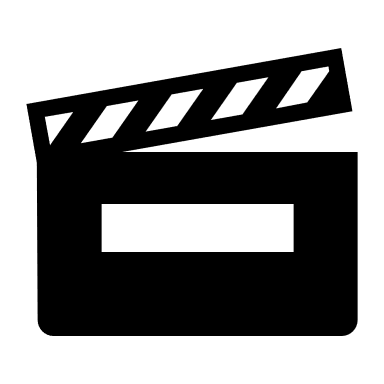 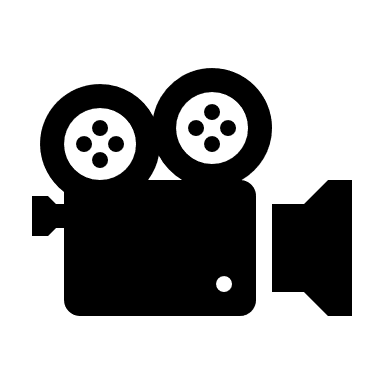 terminologie
neslyšící v umění

počátky filmu
éra němých filmů
po nástupu zvuku
filmové milníky z pohledu neslyšících
neslyšící v československé kinematografii

média a jejich vliv
Úvod
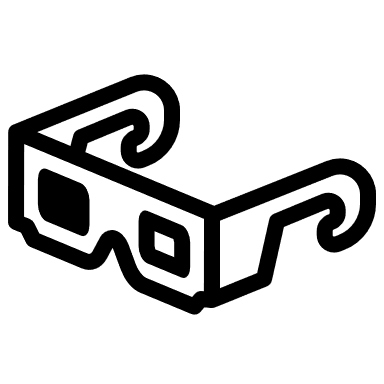 Vlastní výzkum – úvod
cílem podat přehled zpracování tématu neslyšících a hluchoty v celovečerních filmech slyšících autorů, stereotypní zobrazování neslyšících

Otázky pro analýzu:
1. Z jakého důvodu je ve filmu přítomna neslyšící postava?2. Odpovídá zobrazení tématu hluchoty realitě?3. Používá neslyšící hrdina znakový jazyk? Pokud ano, jedná se skutečně o některý z existujících znakových jazyků?4. Nese přítomnost tématu hluchoty negativní x pozitivní konotace?5. Nese handicap vyšší význam? (symbolika, metafora)6. Ztvárňuje (neslyšící) postavu neslyšící (ne)herec?
Vlastní výzkum – úvod
Analýza účelu, proč bylo téma hluchoty zařazeno do příběhu:
1. hluchota jako rozdílová vlastnost2. hluchota jako zdroj komiky3. hluchota, která je „mimochodem“ součástí příběhu4. hluchota jako metonymie5. hluchota jako izolace
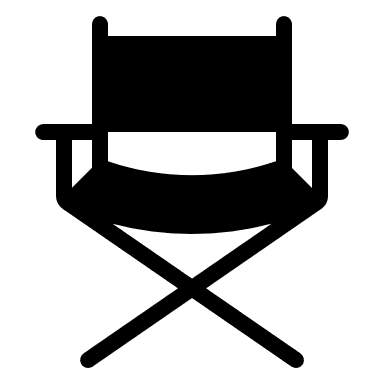 Vlastní výzkum – analyzované filmy
You’d be Surprised (1926)
Los Amigos (1973)
See No Evil, Hear No Evil (1989)
Four Weddings and a Funeral (1994)Pupendo (2003)
Babel (2006)
Take Shelter (2011)
Hush (2016)
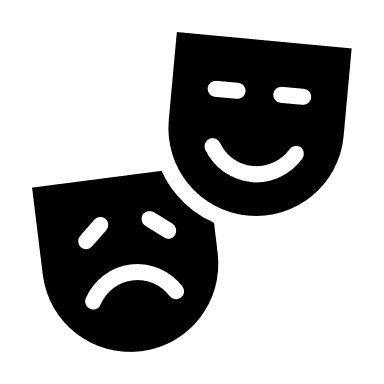 komediální prvek, hluchota metafora problematické komunikace
ztvárnění spíše nerealistické, přiblížení realitě pouze v jenom filmu
časté použití ZJ (žádný smyšlený ZJ, ale např. znakovaná čeština)
většinou se tvůrci k hluchotě nevyjadřují, ve třech případech jsou pak negativní konotace
hluchota nese vyšší význam: vyrovnaně ano i ne
Slyšící/neslyšící herec: vyrovnané 50/50
Vlastní výzkum – odpovědi na otázky
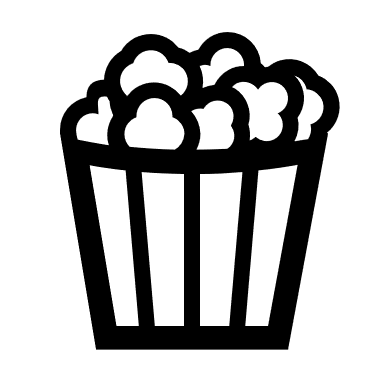 Vlastní výzkum – další závěry
postava perfektně odezírá
slyšící postava má potřebu testovat, jestli neslyšící skutečně neslyší
pokud někdo slyšící znakuje, vždy u toho zároveň mluví
postava jako most mezi neslyšící postavou a zbytkem slyšících postav
existence komunity neslyšících ignorována, neslyšící izolováni od slyšící většiny
neslyšící postava nepřirozeně ignoruje okolní dění bez jakékoliv snahy zapojit se a porozumět
situace, kdy dochází k tlumočení, které je nějakým způsobem zvláštní a „vtipné“
perspektiva neslyšícího hrdiny, ve které je „vypnutý zvuk“, díky čemuž se má divák lépe vcítit do postavy
Závěr
četné problémy, se kterými si tvůrci nedokázali poradit (některé problematické oblasti si pravděpodobně ani neuvědomují)
tvůrci mají často potřebu zapojit do příběhu znakový jazyk, nedokážou ho ale zobrazit v jeho skutečné podobě, která se poté blíží např. pantomimě nebo se omezí pouze na prstovou abecedu
někteří tvůrci provedli ve větší či menší míře výzkum, nicméně se nikdy nedokážou vyvarovat všem chybám

ucelený celkový záběr chybí
Posudky a vlastní hodnocení
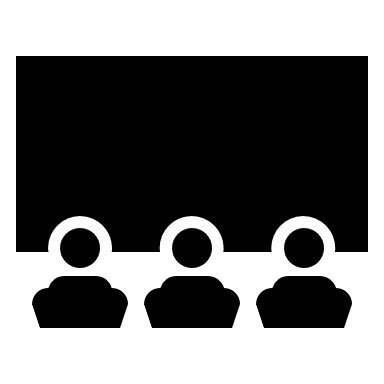 Radka Zbořilová a Hana Prokšová+ zajímavé průkopnické téma na pomezí dvou disciplín+ zdařilá práce- zařazení některých pasáží, - nejasný systém v seznamu literatury- chyby ve větné interpunkci, morfosyntaktické zvláštnosti a chyby pravopisné 


Pavlína Syrůčková a Vojtěch Rout
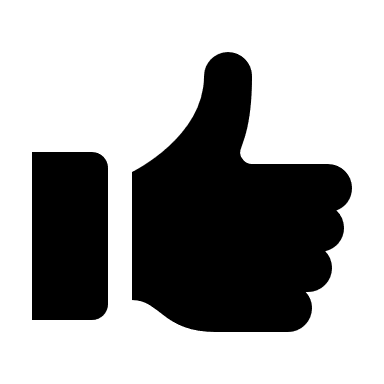 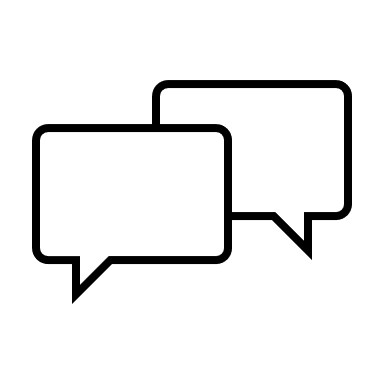 Konec.
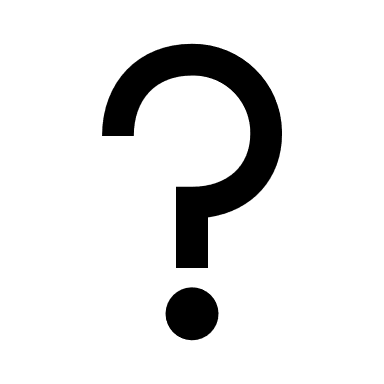